CONSUMER HEALTH COLLECTION MANAGEMENT
Instructor Introduction
Carolyn Martin, MLS, AHIP
Consumer Health Coordinator 
Network of the National Library of Medicine, Pacific Northwest Region (NNLM PNR)
Previously a medical librarian at hospital systems in Indianapolis
[Speaker Notes: Instructor name and photo]
Course Overview
Self-paced 
One hour-long recorded video session
1.5 – 2 hours of assignments on your own each week
Assignments = reading, exploring, planning for your library and submit in Moodle
4 CE credit hours
At the end of this course, you will be able to…
Assess the quality of your library’s current health information materials 
Identify quality health information resources 
Select authoritative health information resources
Explain and provide justification of the library’s health information collection
Session Agenda
An Introduction to Health Collection Management 
Review Your Collection Policy and Procedure
Know Your Community 
Evaluate Your Collection
Adding Resources
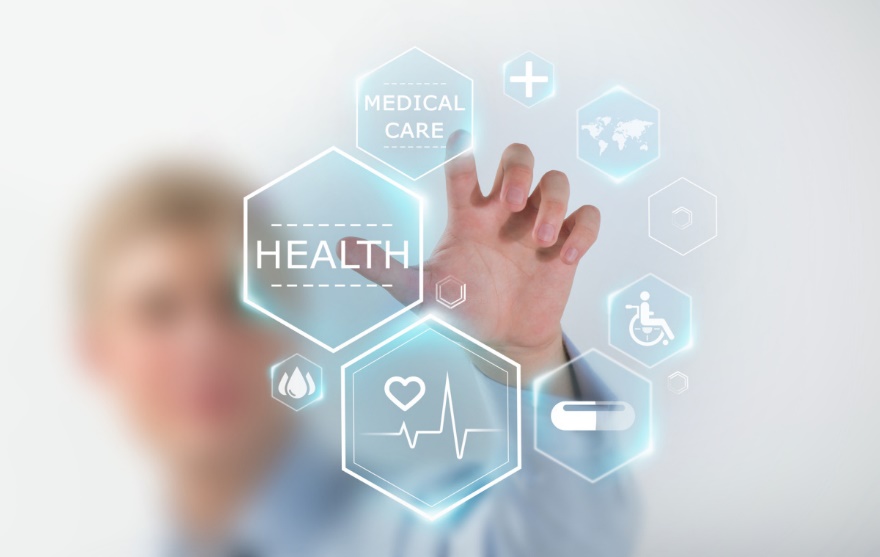 This Photo by Unknown Author is licensed under CC BY-SA-NC
Activity: Tell us…
What is your confidence level in your library’s present Health Collection Management Process?
3
Neutral
4
Somewhat confident
5
Very confident
1
Extremely underconfident
2
Not very confident
[Speaker Notes: Ice Breaker Activity Slide]
INTRODUCTION TO HEALTH COLLECTION MANAGEMENT
What is in your library’s Health Collection?
Physical Collection
Reference Resources
Circulating Materials
DVDs
Things

Electronic Collection
Free web-based resources
Paid databases
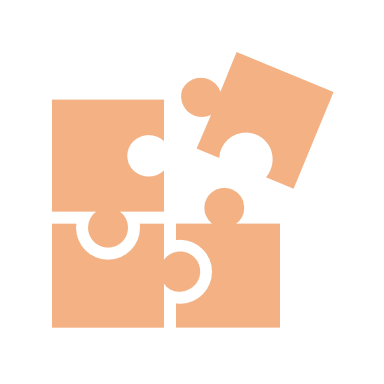 Collection Management
Health Collection Management Process
REVIEW COLLECTION POLICY AND PROCEDURES
Collection Development Policy
“The Collection Development Policy is designed to support the Library’s mission statement and serves as a guide for the selection, acquisition, maintenance, and retention of materials by establishing roles, responsibilities, and a process for addressing Library user concerns.”
Collection Development Policy. New Orleans Public Library. Revised August 2, 2016.
Review your Library’s Collection Procedures
Library collection procedures:
Tactical rather than strategic
Influenced by budget and acquisition priorities
A collection procedure should include:
Selection and de-selection (weeding) criteria
Role of physical and electronic resources 
Guidance for special subjects, such as Health
KNOW YOUR COMMUNITY
Community needs		Public Demands
Community Needs
Public Demands
What do patrons request?
Which health subjects are most checked out?
What health-related reference questions are most commonly asked?
What are the community’s health concerns and interests?
What are environmental or prevalent health issues?
Who in the community does not visit the library, and how might their needs and interests be different?
Know your community’s needs
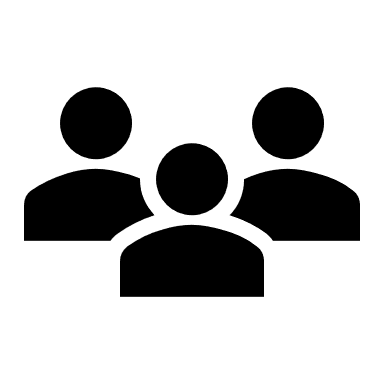 What do you already know about the community’s unique needs for health information and services?
 
What needs would you like to understand better?
Researching Community Needs
Health statistics for your community
County Health Rankings & Roadmaps
Rural Health Data Explorer
City Health Dashboard
Contact local healthcare service providers about health issues in your community (and start building a relationship)
Contact local government agencies, nonprofits, news sources, senior centers, etc.
Talk to patrons about health needs
Community outreach to those not coming to the library - go to them
Identify community needs that are beyond print and online
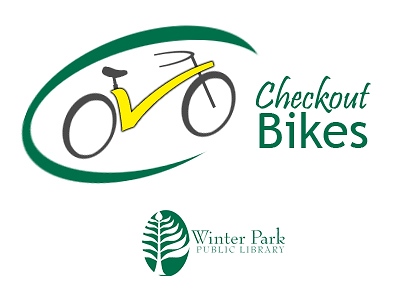 Circulation of things
Bicycles
Wheelchairs
Pedometers
Exercise equipment
Seeds
http://archive.wppl.org/info/checkout-bikes.html
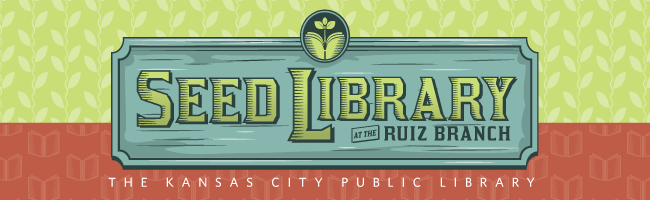 https://www.kclibrary.org/library-locations/irene-h-ruiz-biblioteca-de-las-americas/seedlibrary
EVALUATE YOUR COLLECTION
Evaluate your collection for…
Authority – science-based
Currency – fact and appearance 
Appropriate to your community – language,  age 
Accessible – individually or via multiple formats
This Photo by Unknown Author is licensed under CC BY-SA
Weed health material ruthlessly
Closely evaluate any print material that is more than 2 years old.  
Outdated materials must be promptly discarded.
Evaluate works on diet and exercise in the same way as all health material.
Do not regift weeded health material. 
Do not hold on to an outdated print material just because it was expensive.
KNOWLEDGE CHECK 1
Dermadoctor - Trust or Trash?
Trash
Maybe
Trust
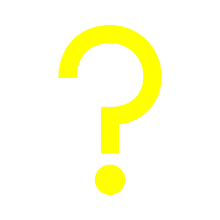 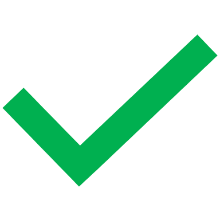 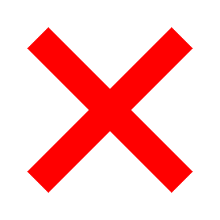 Dermadoctor - TRASH!
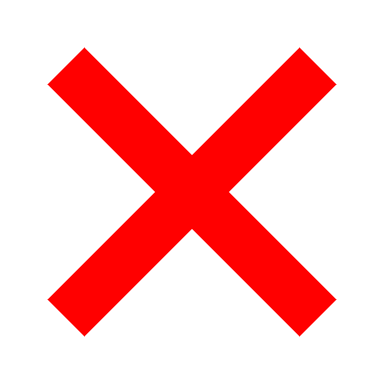 Reasons 
Out of date 
Author is selling skin-care products (see mentioned website)
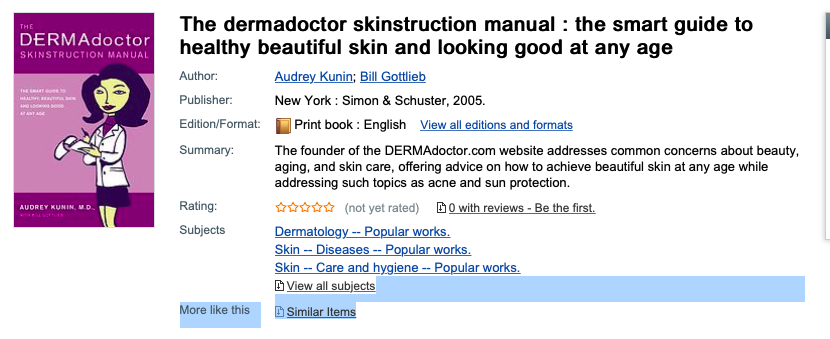 ADDING RESOURCES
The core of the health collection should be online.
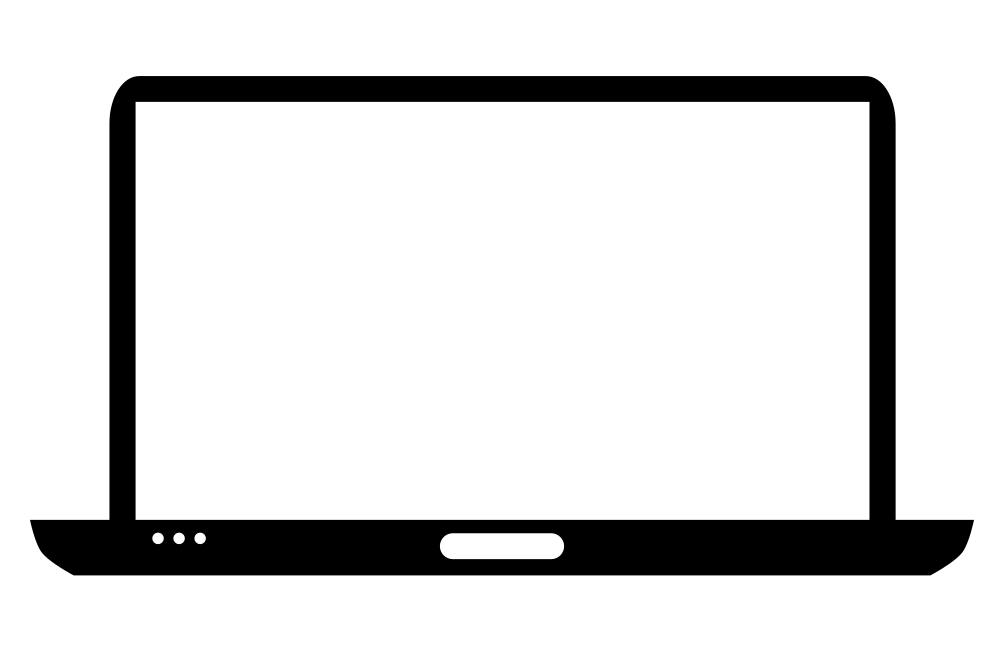 Constantly updated databases 
Reflects current medical practices
Free
Does not take up space
An Authoritative Set of Online Resources
Public Library Online Health Collection Resources List
All free resources
Relies on evidence-based science and current medical practice
Updated very frequently
Still needs regular evaluation
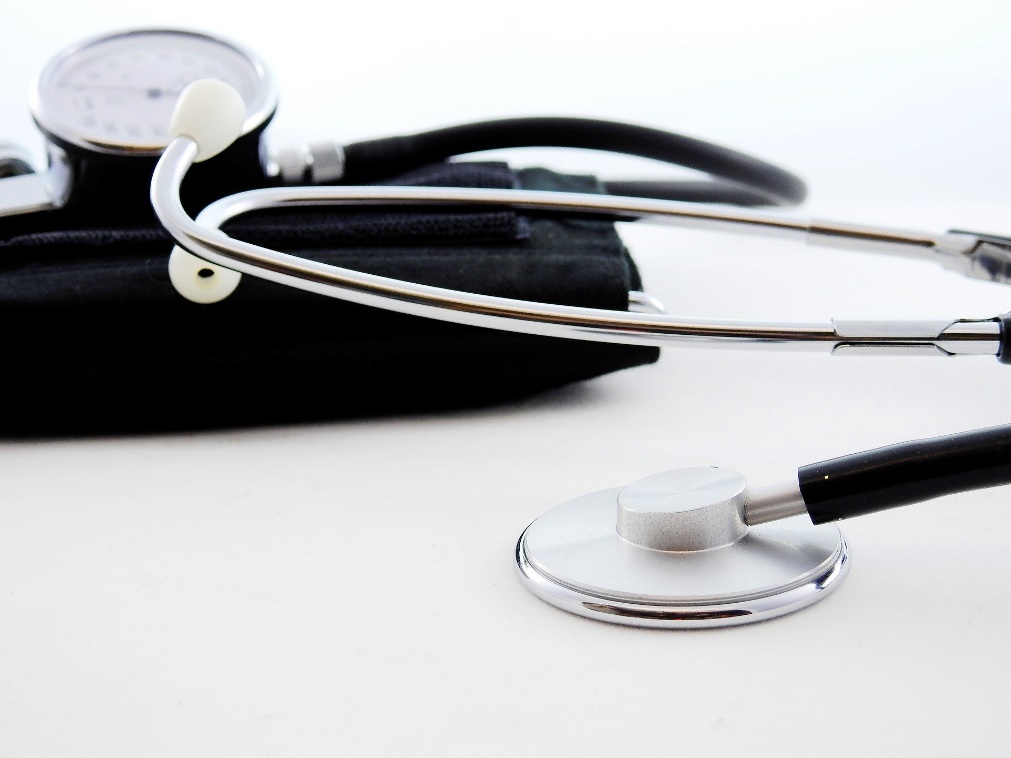 Image by Bruno /Germany from Pixabay
[Speaker Notes: Pixabay: Stethescope - Image by Bruno /Germany from Pixabay]
MedlinePlus
28
Healthy Community Tools > Databases
[Speaker Notes: https://publiclibrary.health/databases]
Additional Resources
Consider adding: 
Web-sites specific to locality or community needs
Small selection of print materials
Things
[Speaker Notes: Image?]
Community needs and local resources
Topics of interest such as specific medical conditions 
e.g. The Parkinson’s Foundation
Local health information and organizations
e.g. Trenton Health Team
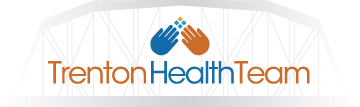 Evaluate Websites
Review websites regularly for: 
Authority, objectivity, currency 
Coverage, presentation, ease of access
Fit between intended audience and your users
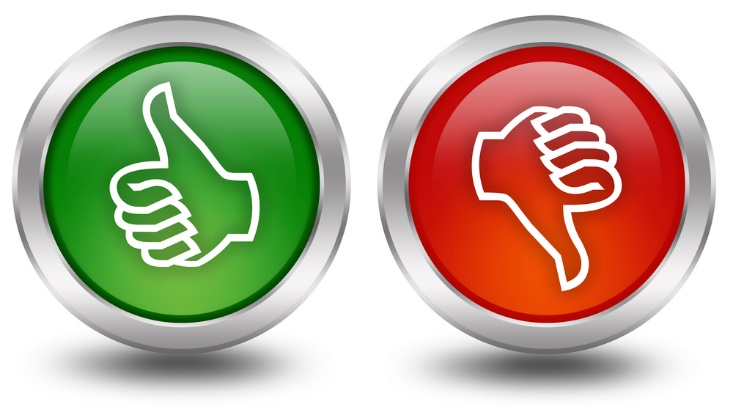 This Photo by Unknown Author is licensed under CC BY-SA
KNOWLEDGE CHECK 2
Health.gov - Trust or Trash?
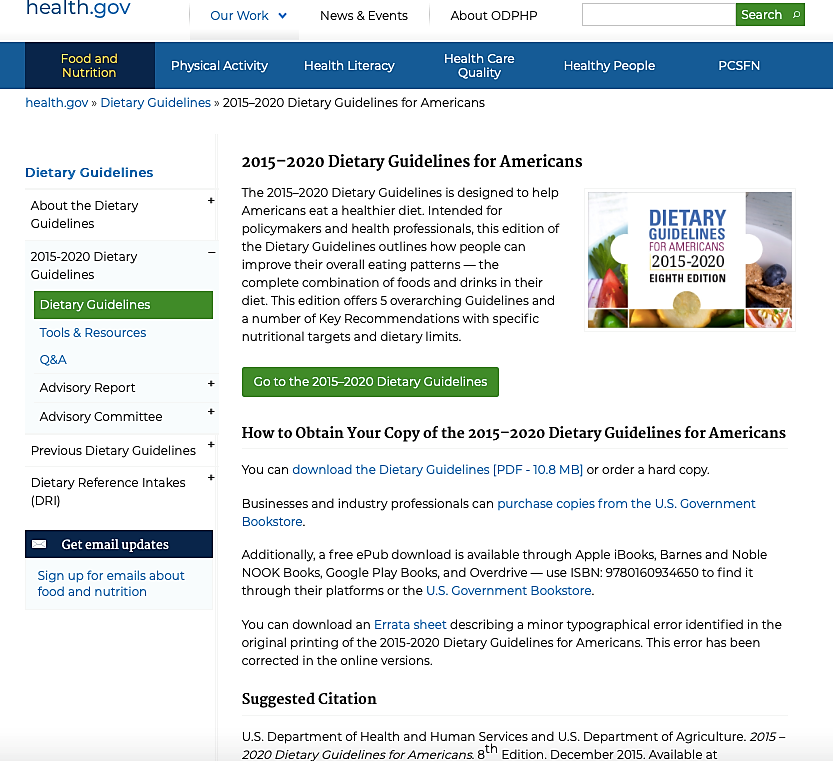 Trust
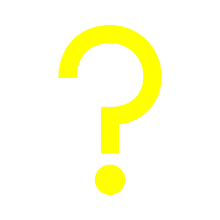 Trash
Maybe
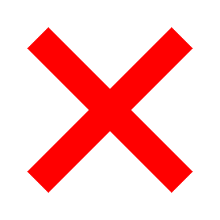 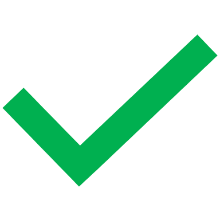 Health.gov - TRUST!
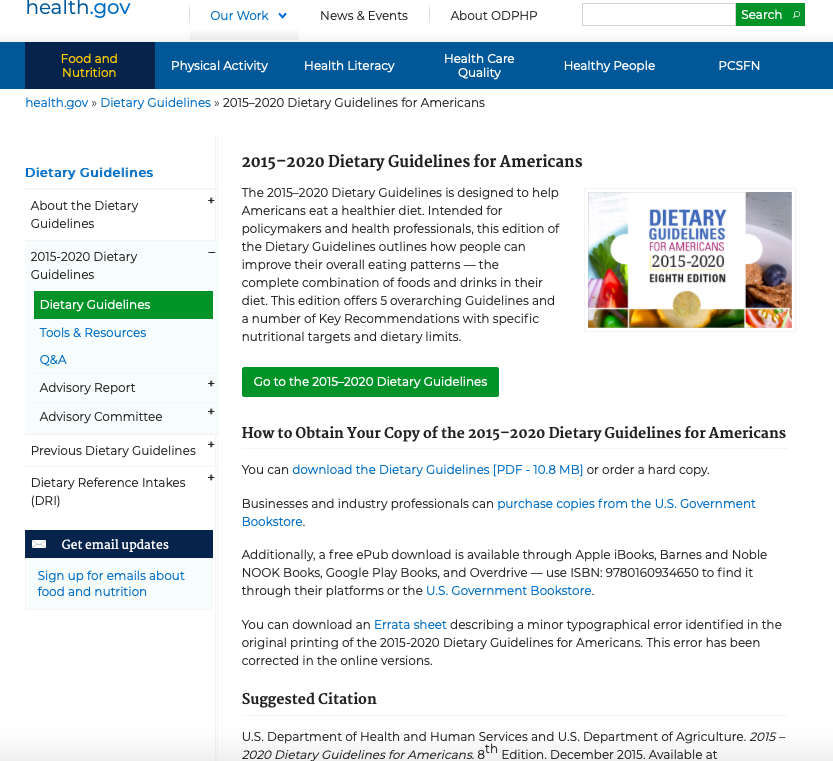 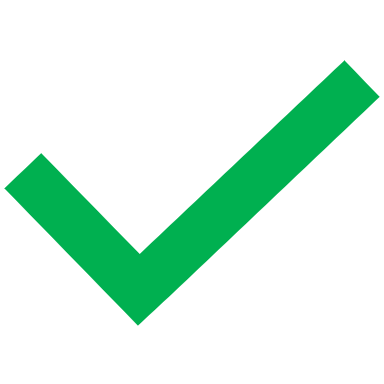 Reasons
 “.gov” = government site = reliable source
Specific article dated 2015 - 2020
WebMD - Trust or Trash?
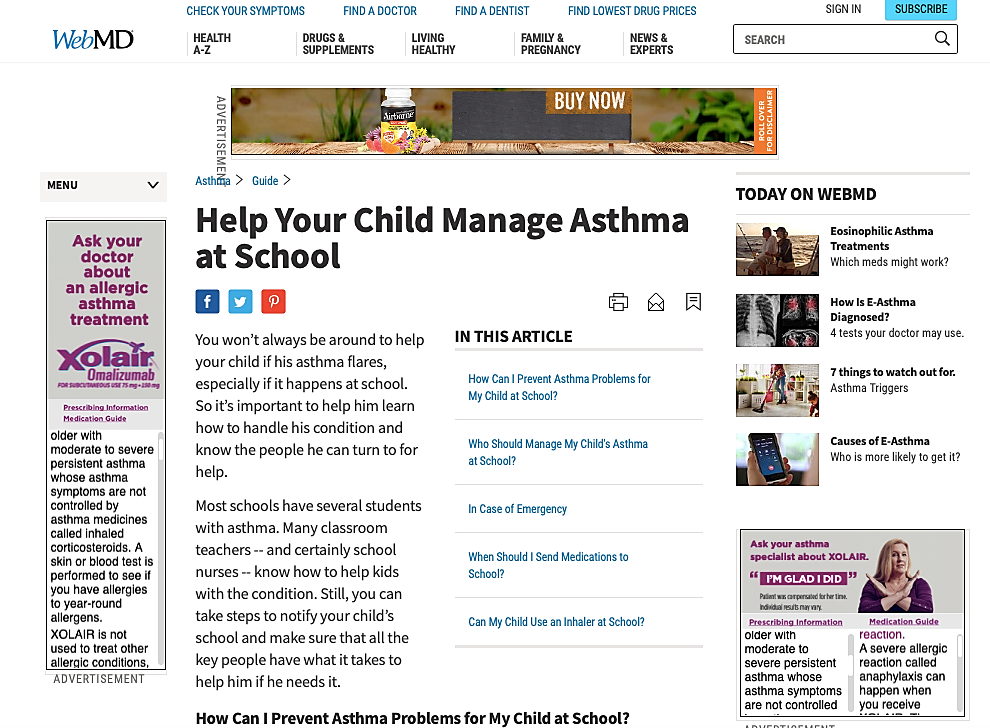 Maybe
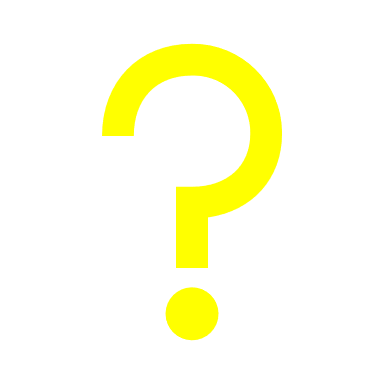 Toss
Keep
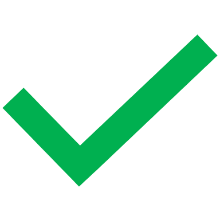 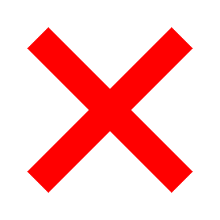 WebMD - TRASH!
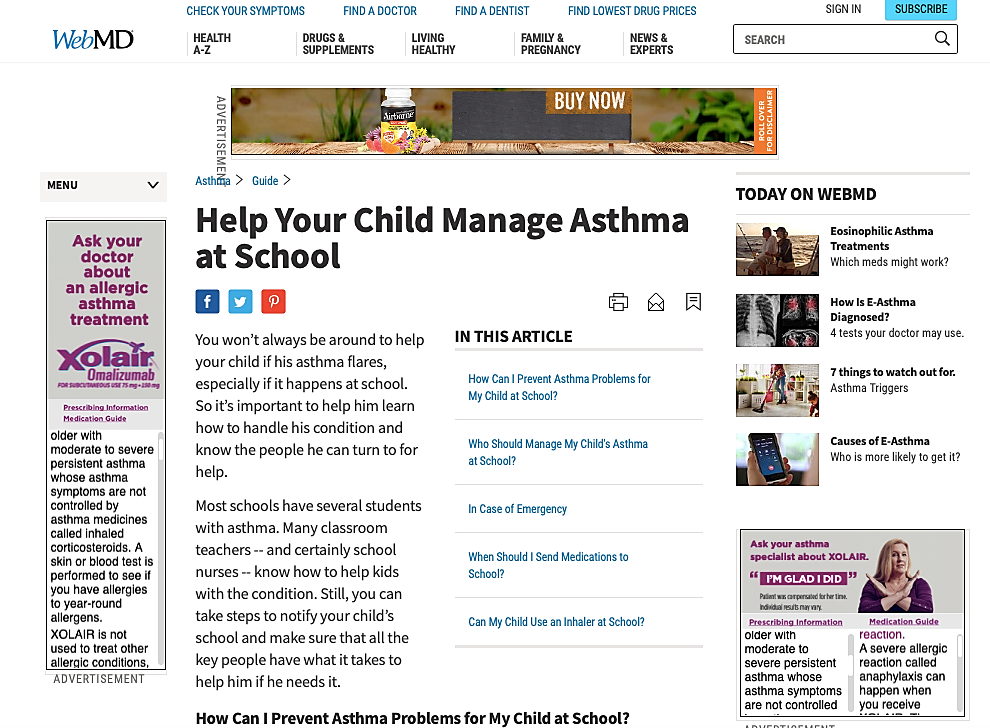 Reasons: 
Targeted advertising – Asthma treatment
Inexpert web users have difficulty differentiating ad content from subject material. 
When was this last updated?  
Who is the authority?
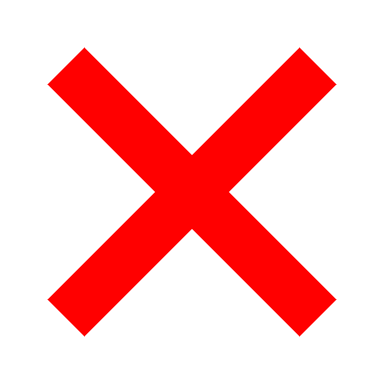 ADDING PRINT RESOURCES
Print materials you may want to add
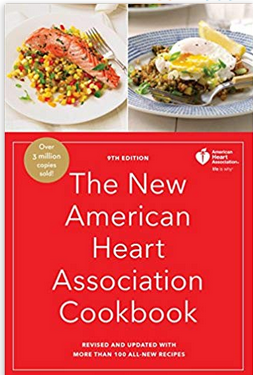 Latest Gray’s Anatomy edition
Current state health code
Cookbooks currently listed as high value by the American Heart Association
In the youth collection:
Current, well-reviewed books about the body and puberty 
Chronic diseases of childhood
Nothing more than 5 years old
American Heart Association. (2019). The New American Heart Association cookbook.
ADDING A CIRCULATING COLLECTION OF THINGS
Some Examples
Lending Bikes
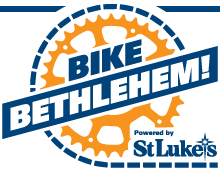 Bethlehem Area Public Library
Josh Berk, Director
https://www.bapl.org/bike-bethlehem-is-back/
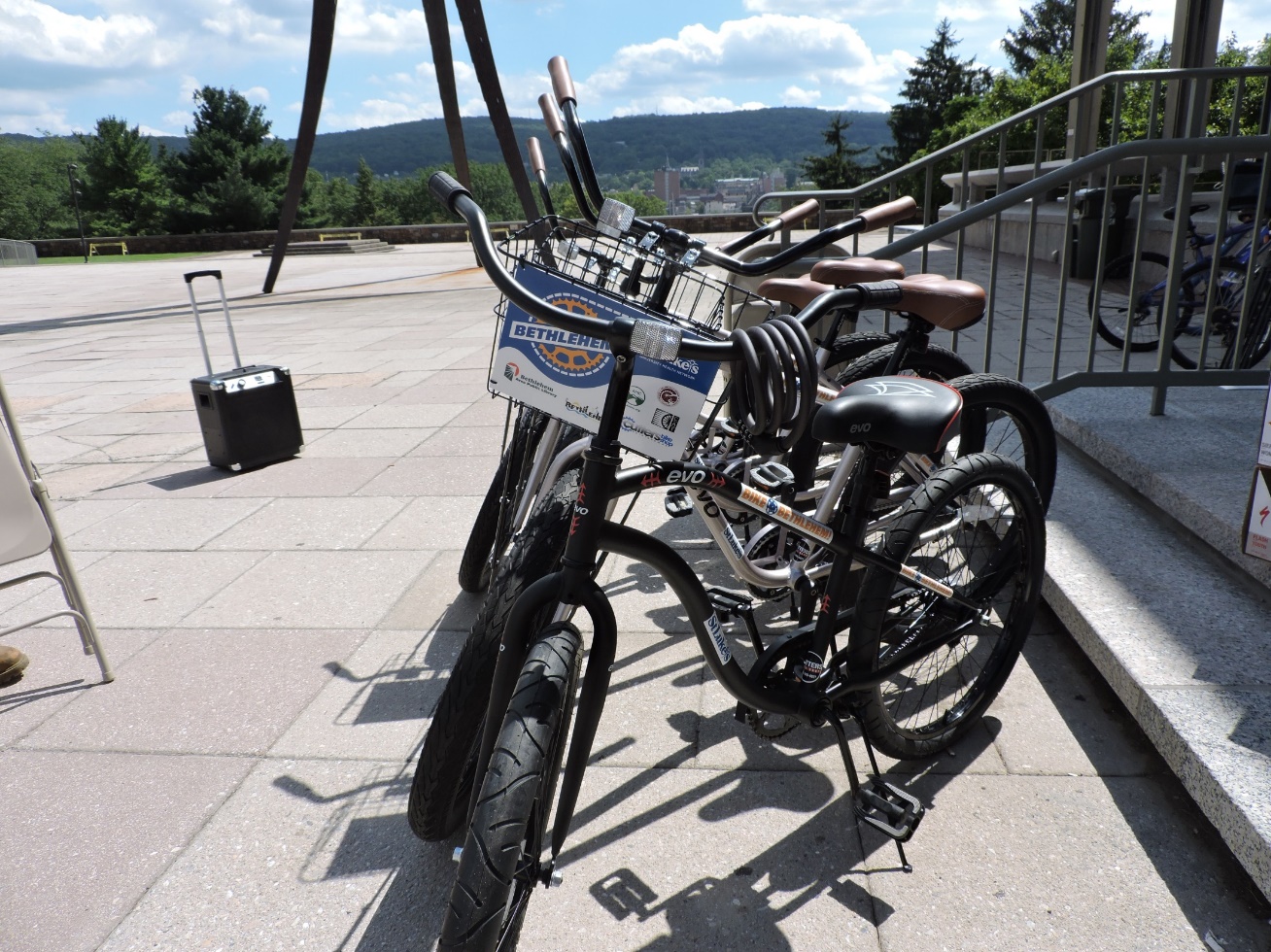 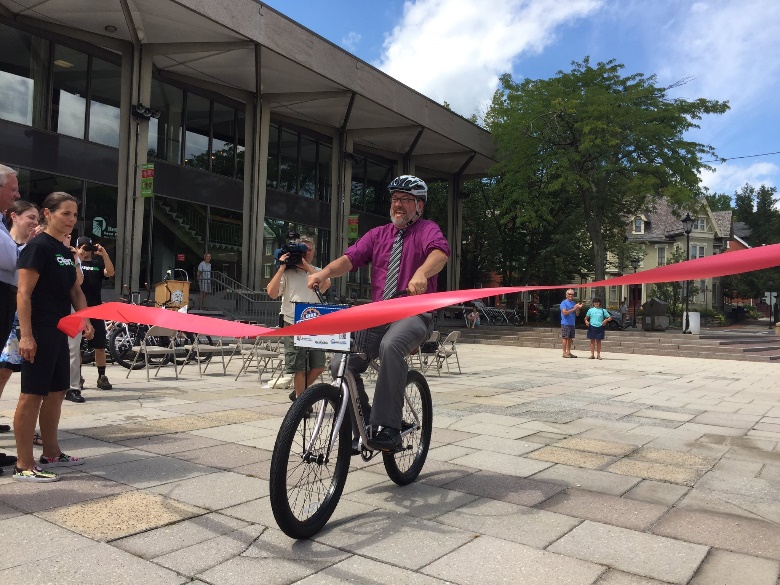 Photos  courtesy of Josh Berk
Process of offering “things”
Understand your community needs
Know your budget constraints
Seek external funding 
Create a plan (more like a program than a collection)
Market your offering
Measure your success
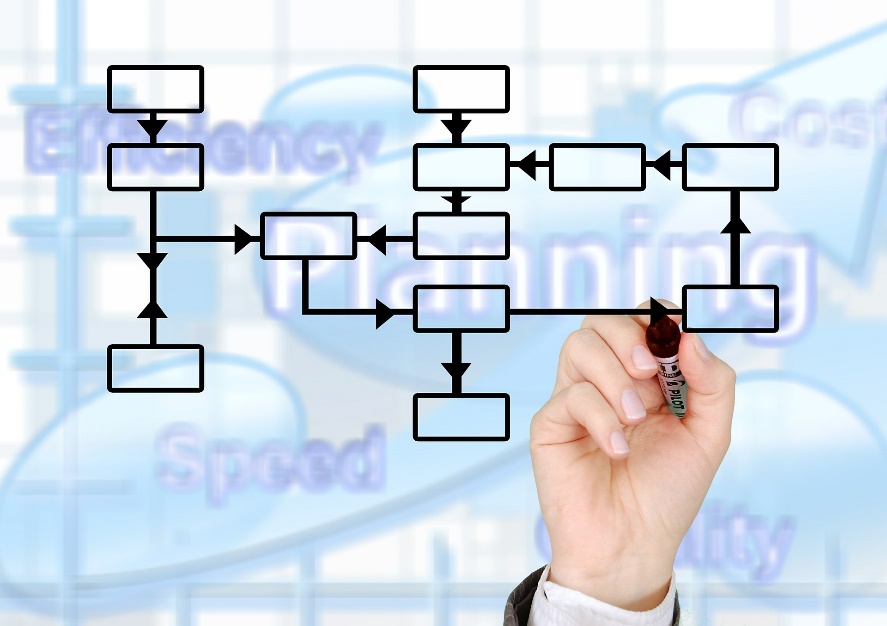 Image by Gerd Altman on Pixabay
Factors defining success in lending things
Rate of borrowing
Patron feedback
Public demand for more
Measure of Success
Your Health Collection
“Regardless of format, an optimal library collection is one that is reviewed on a consistent basis for accuracy, currency, usage, diversity, and subject area gaps.”
Collection Maintenance and Weeding. ALA. http://ww.ala.org/tools/challengesupport/selectionpolicytoolkit/weeding
[Speaker Notes: Concluding slide…]
Assignment 1
Do these and submit following directions in Moodle for Assignment 1 
Find your collection policy and procedures. Post a link to your policy and/or describe collection management procedures for health and medical resources. 
What do you know about your community health needs?
Use the research tools we covered to discover the top health issues facing your community. 
Describe an outreach activity you can do to discover additional health information needs. Who will you talk to? How will you reach out to them?
Assignment 2
Do these and submit following directions in Moodle for Assignment 2
Review your current health reference collection. Report on what you find, and how much should be kept vs. weeded based on the criteria from this course.
Are there any print resources you would like to add? What and why?
Review the Public Library Online Health Collections Resource List. 
What would you add to address community health needs you have discovered?
What local resources will you add?
Are there any “things” you would like to explore lending in your library?
Questions or Comments?
Contact Carolyn via email, martinc4@uw.edu